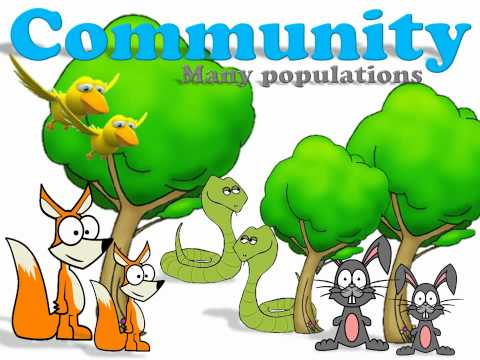 Review of Concepts
Predator – Prey Interactions
Both predator and prey can limit the population of the other
Predation avoidance
Coevolution
Competition
Both competitors are “harmed” by the interaction
Populations are limited by the presence of the other competitors
Resources are limited
Carrying Capacity
Density-dependent factors keep the population stable
Competition for limited resources 
Competitors using a common resource are limited by the resource
Evolution and Natural Selection
A beneficial trait that is pre-existing or arises by mutation
The beneficial trait enhances survival and reproduction
The beneficial trait can lead to population growth
You – The Predator Community
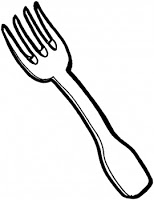 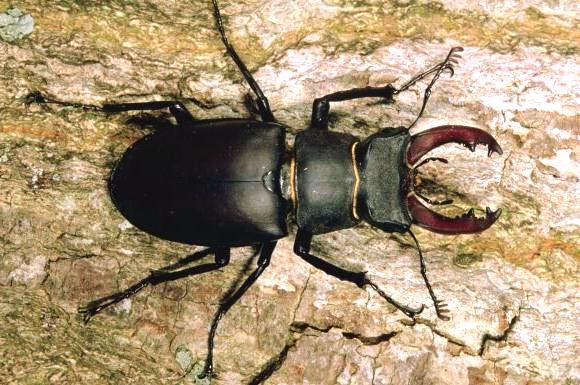 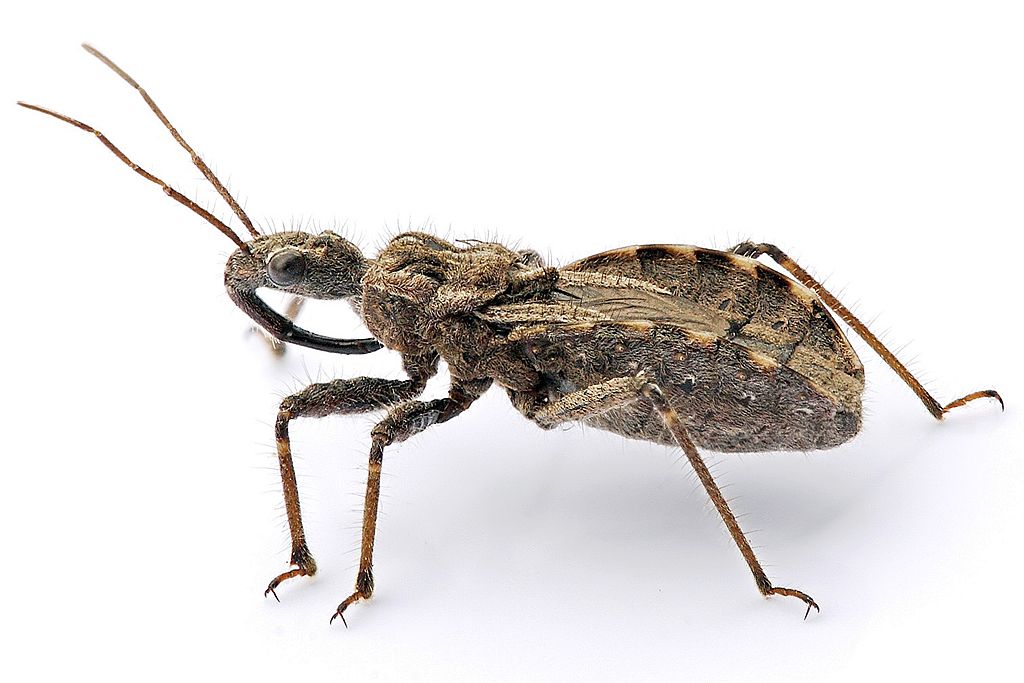 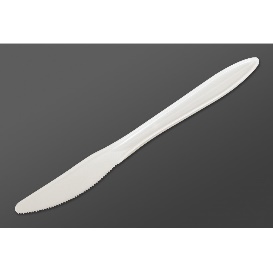 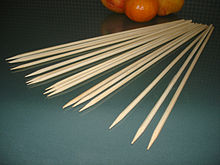 Your Prey
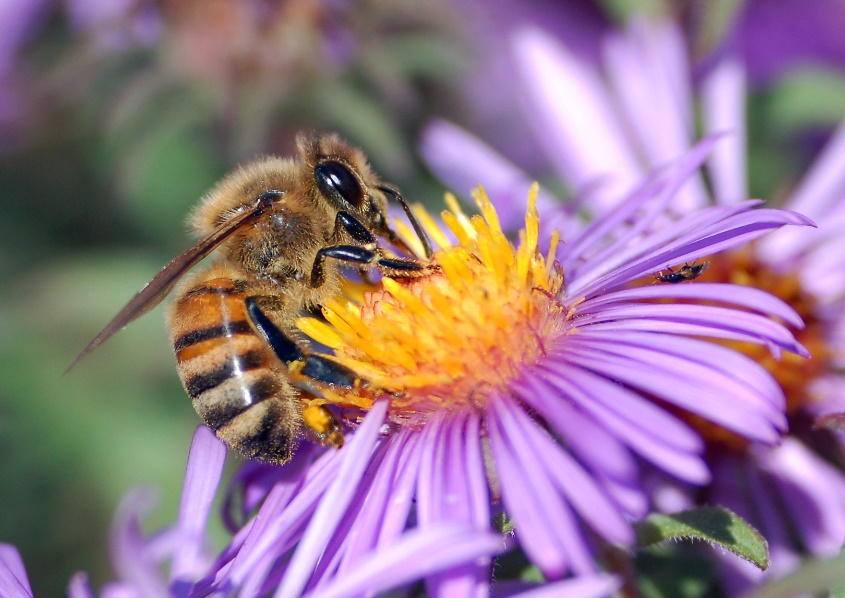 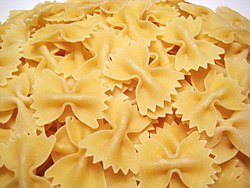 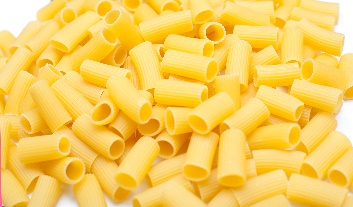 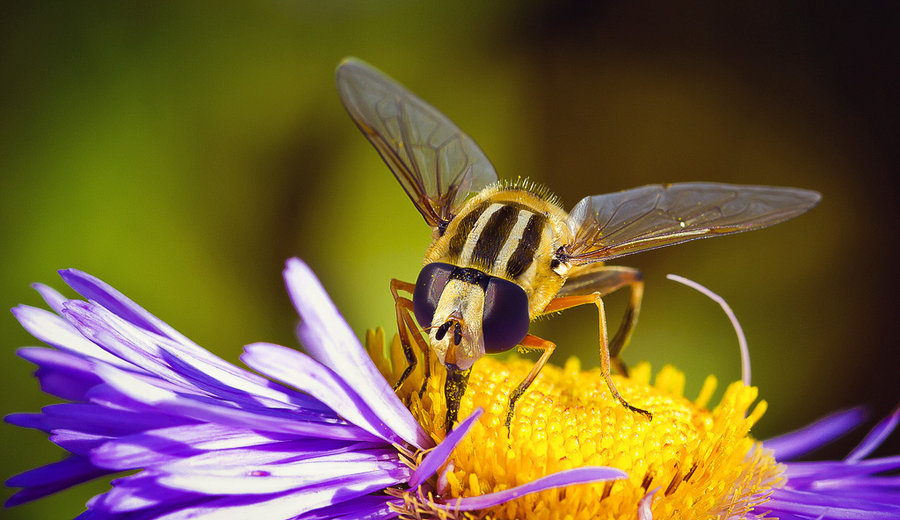 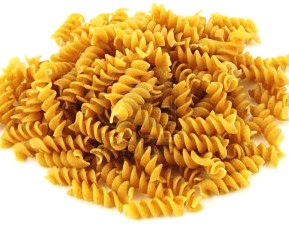 The Rules
You can only use your mouth (knives, forks, or skewer) to pick up your food (pasta) and put it into your stomach (cup)
No hands, no shoveling
Each round you will forage – find, handle, and swallow your food
The success of your foraging will help determine how many of your kind will be in the next generation
If you eat something toxic or distasteful then you have to throw it up – along with all the other food you ate
Results – report as a predator group
Report
Answer the following questions in one paragraph each.

What did we simulate? 

What happened to the different predator and prey populations? 

Why did these things happen?